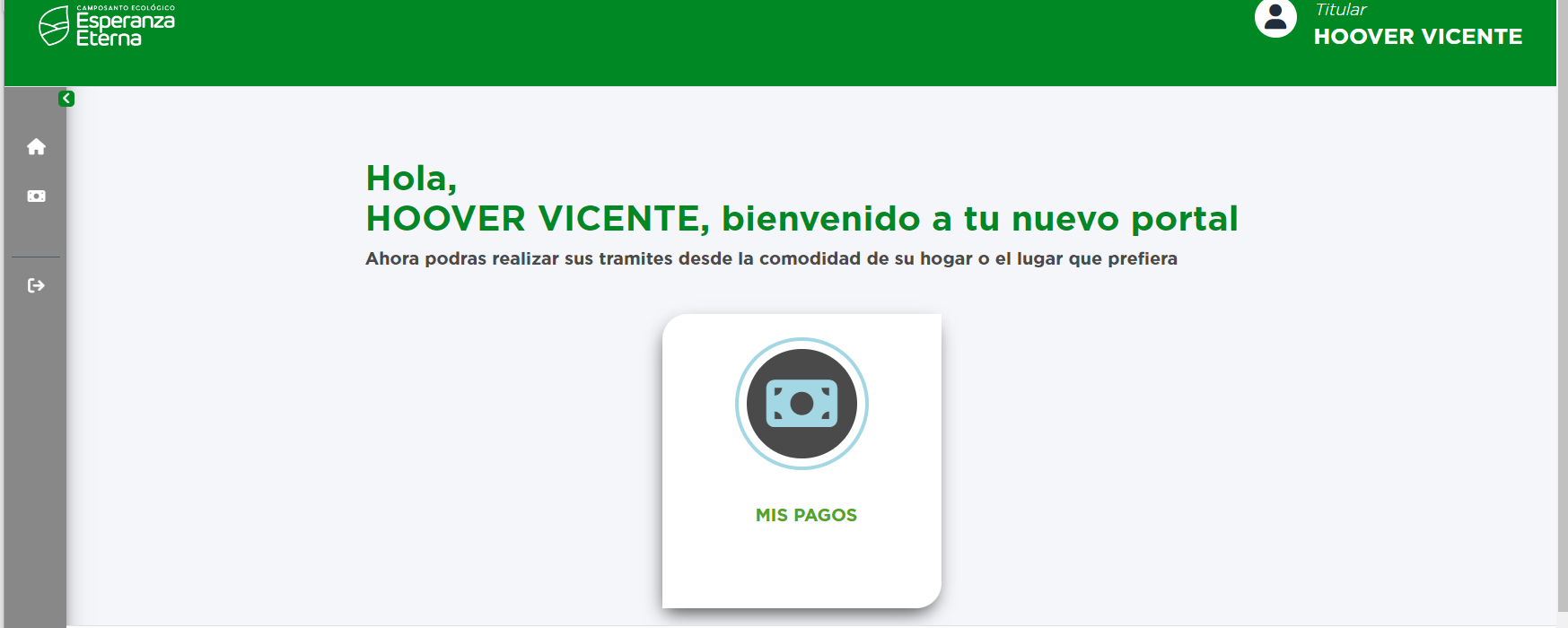 dirección a la derecha
Las flechas están mal direccionadas
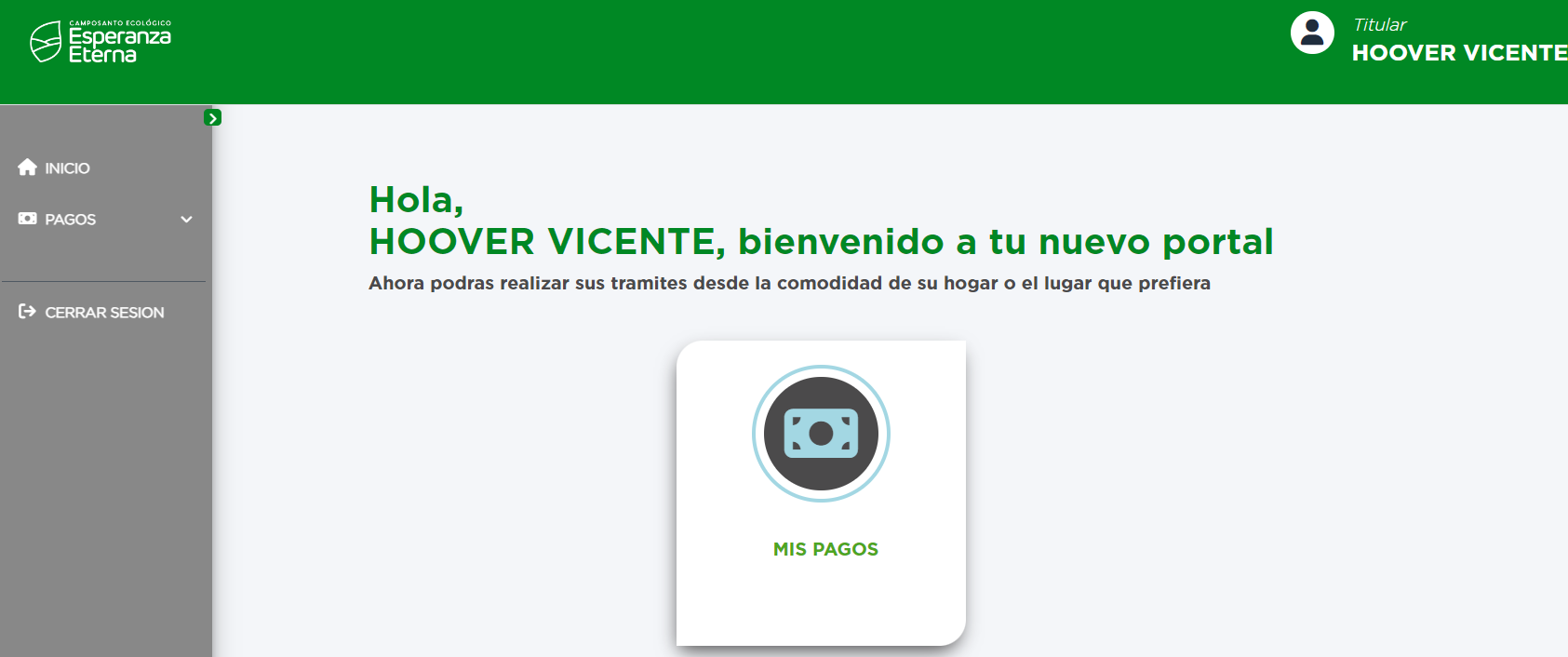 dirección a la izquierda
Debería estar como en la siguiente diapositiva
Cambia cuando se pasa el cursor
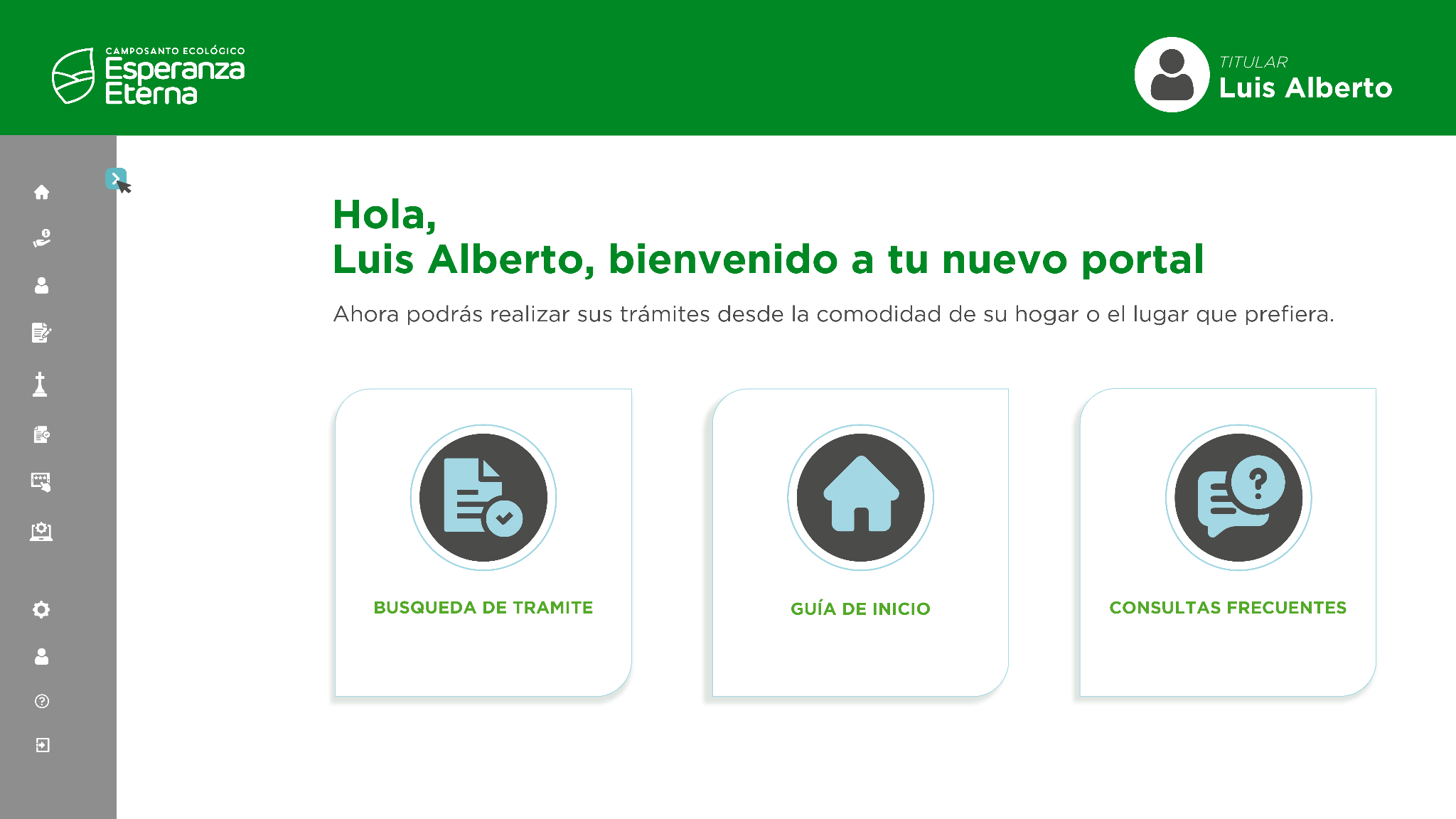 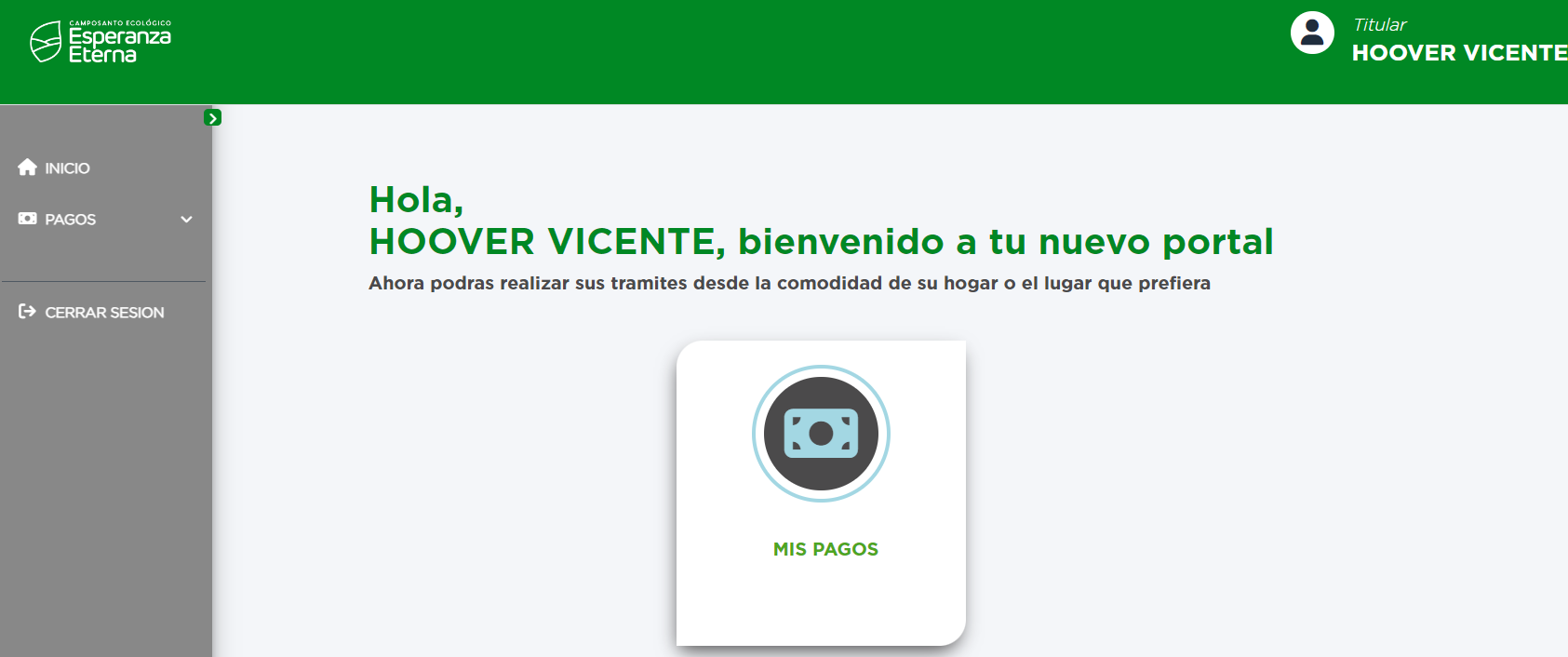 Colocar flecha que señale abajo
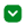 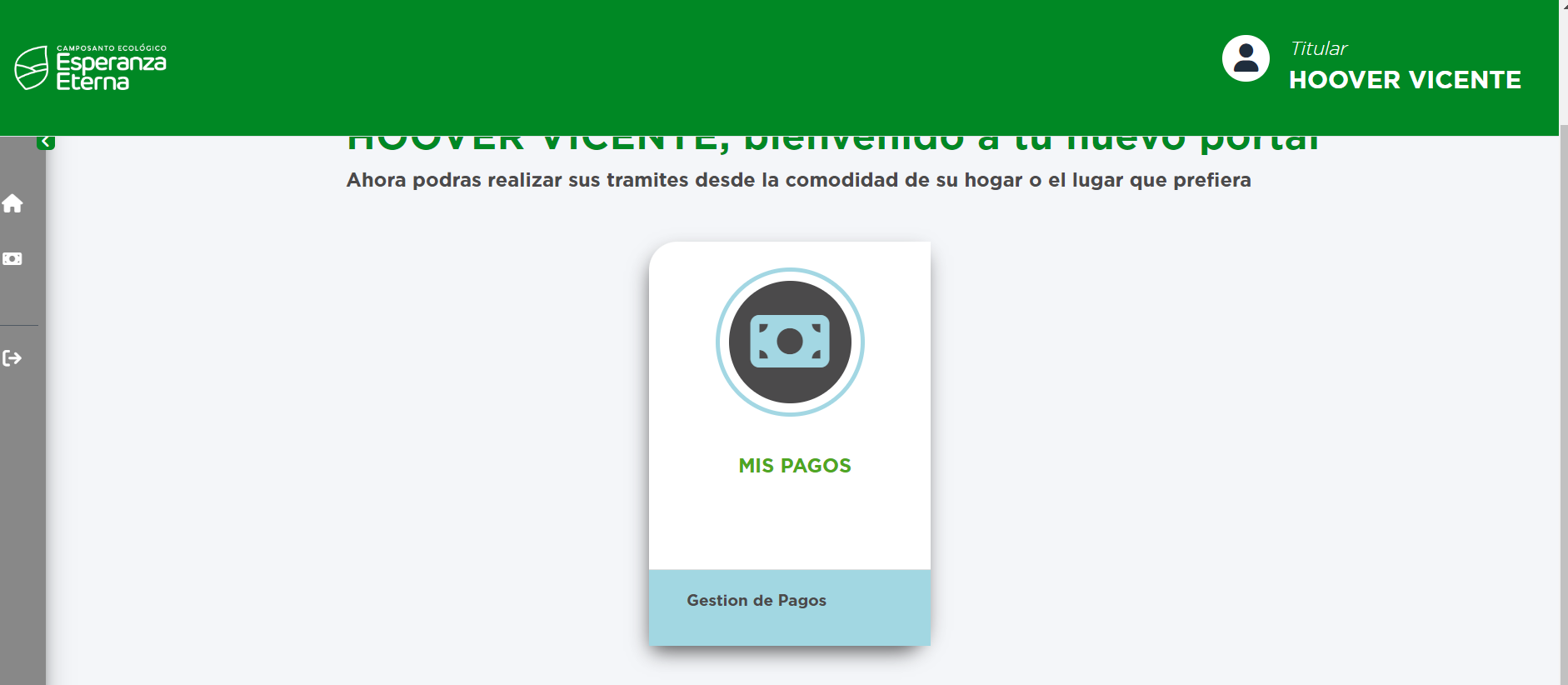 Colocar flecha que señale arriba
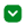 Colocar la imagen de pagos
Colocar la imagen de historial de pagos
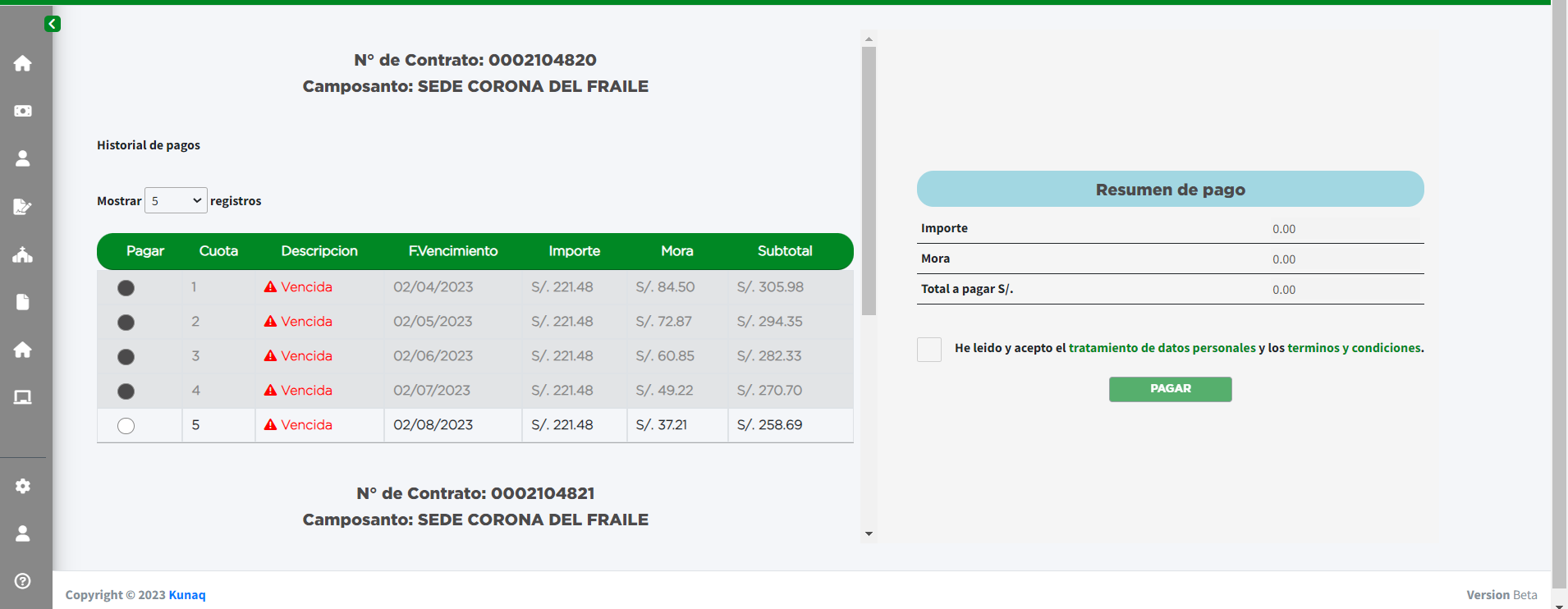 Debería ser como en la siguiente diapositiva
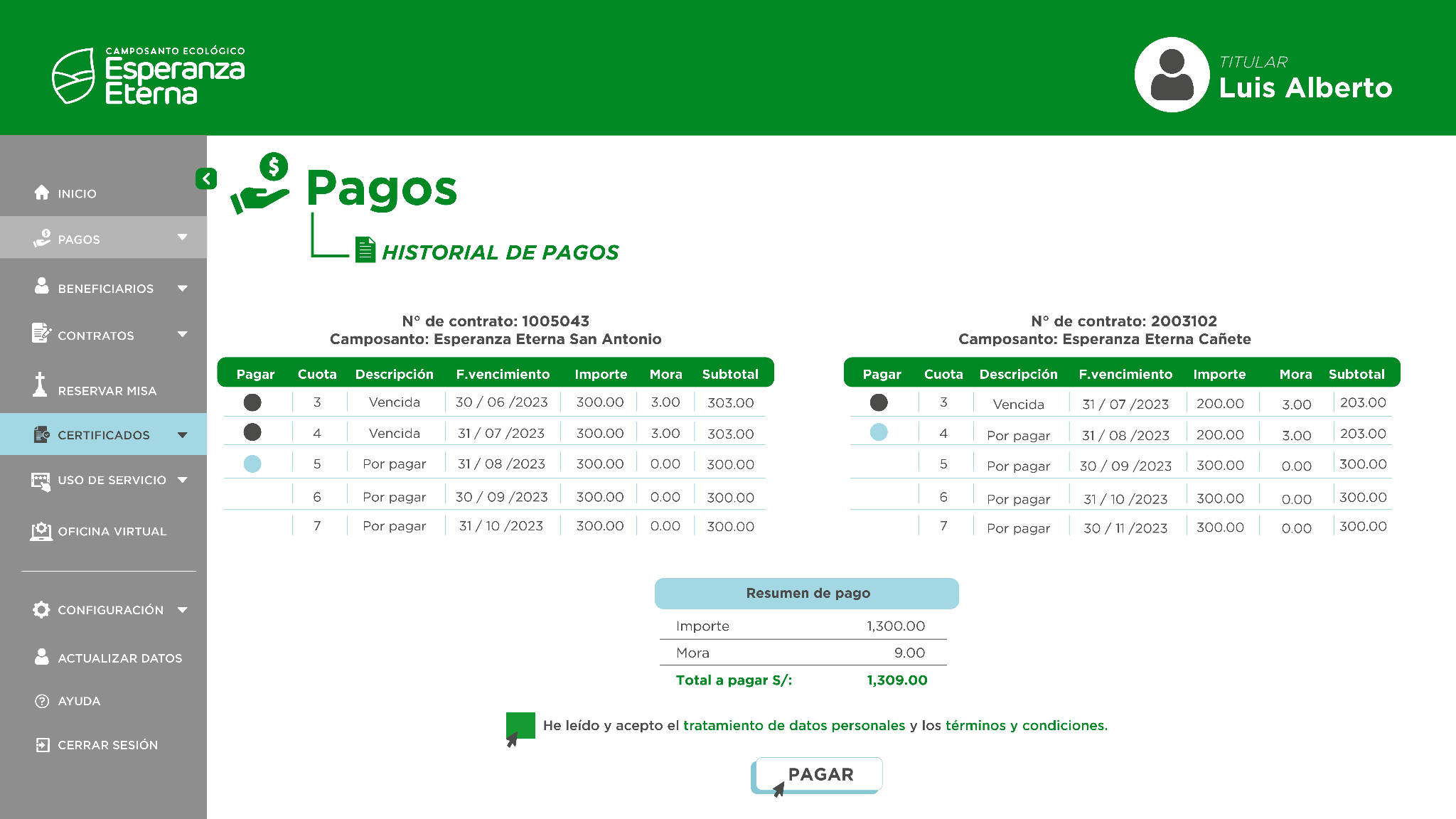 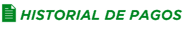 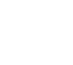 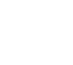 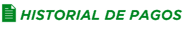 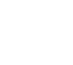 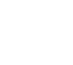 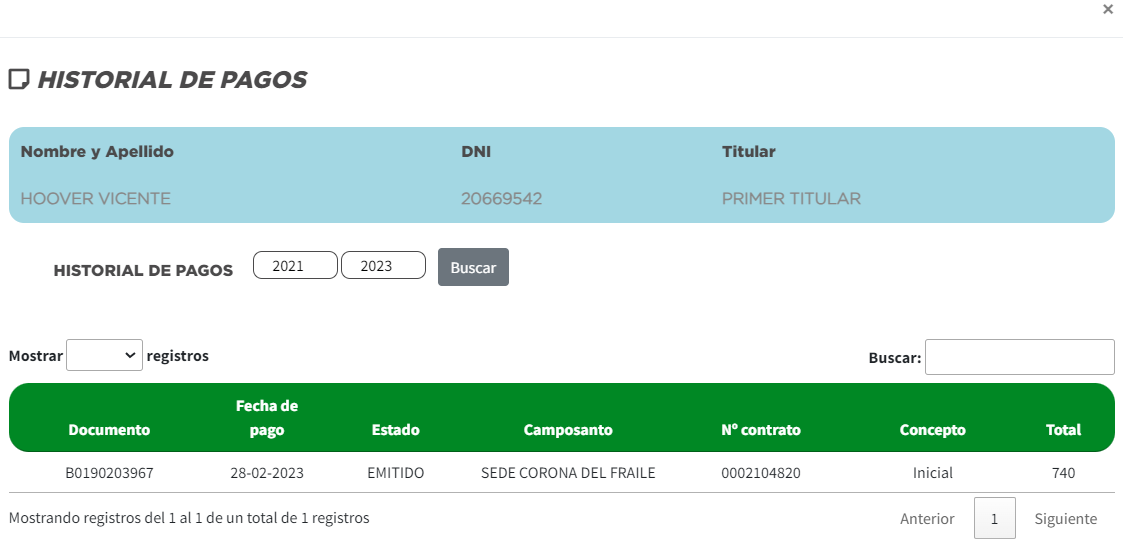 Centralizar los títulos
Falta añadir el botón descargar
Debería ser como en la siguiente imagen
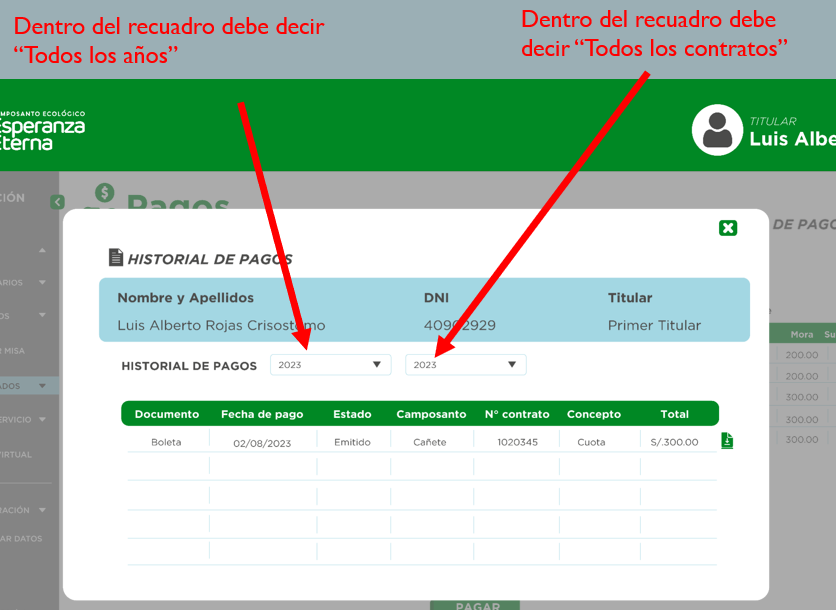 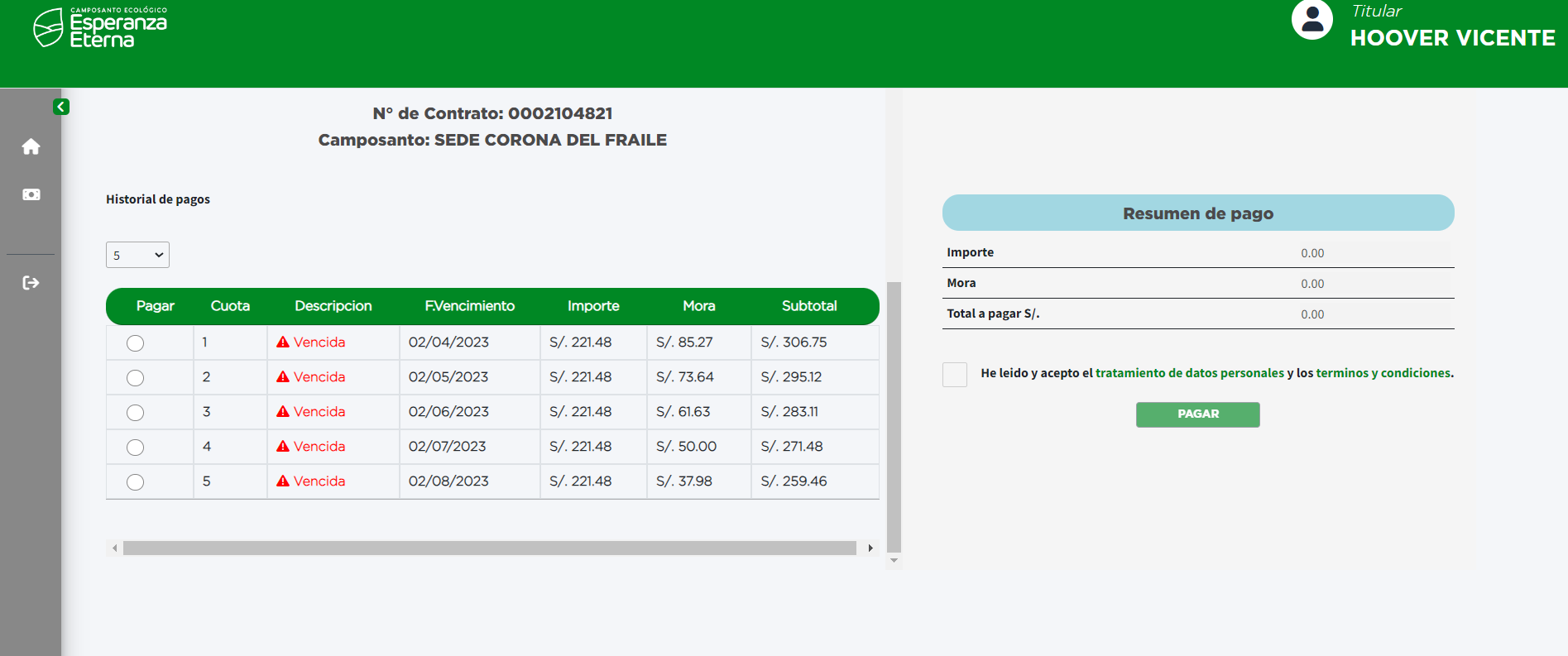 Eliminar esta barrita
Ampliarlo un poco mas